ΧΗΜ-444. Εργαστήριο Φυσικοχημείας ΙΙ - Virtual Lab: Joule-Thomson
Τμήμα Χημείας: Εαρινό Εξάμηνο 3ου Έτους (ΣΤ’ Εξάμηνο)
Διδάσκοντες: Δρ. Βασίλειος Παπαδημητρίου (Ε.Δι.Π.),a Νικόλαος Στρατηγάκης (Ε.Δι.Π.)b
Υπεύθυνος Εργαστηρίου: καθ. Γεώργιος Φρουδάκης
e-mail: abpapadim@uoc.gr, bstratign@uoc.gr, cfrudakis@uoc.gr
Web Links: Unified and Communication Platform MS Teams
	        e-class (eilotas.chemistry.uoc.gr/eclass/)
Ηράκλειο, 2020
Το Φαινόμενο Joule–Thomson: Φυσική Σημασία
Ποσοτική Μέτρηση Απόκλισης Πραγματικού Αερίου από την Ιδανική Συμπεριφορά
Πραγματικό Αέριο: Συμπιεστότητα  Συμπύκνωση  Αλλαγή Φυσικής Κατάστασης
Ιδανικό Αέριο (Κινητική Θεωρία Αερίων, ΚΘΑ)
1. Νόμος του Boyle (n = ct): PV =f(T)
2. Απουσία Εξωτερικού Πεδίου: Η Εσωτερική Ενέργεια, U, Ανεξάρτητη του Όγκου του, V

Συνεπώς, για Σταθερή Θερμοκρασία, Τ (H = U + PV):
Κατά την Ελεύθερη Εκτόνωση Ιδανικού Αερίου ΔΕΝ Μεταβάλλεται η Θερμοκρασία
Αν Υπήρχε Ιδανικό Αέριο ΔΕΝ θα Ήταν Εφικτή η Συμπύκνωσή του
Γιατί το Πραγματικό Αέριο Συμπυκνώνεται…
Διαμοριακές Αλληλεπιδράσεις: Ελκτικές vs. Απωστικές

Απωστικές Δυνάμεις ( 1/r12)
Ε
r
Αλληλεπιδράσεις Μικρής Εμβέλειας
1. Σημαντικές σε Υψηλές Πιέσεις – Όριο Επαφής
2. Το Πραγματικό Αέριο Λιγότερο Συμπιεστό από το Ιδανικό
Ελκτικές Δυνάμεις ( 1/r6)
0
Αλληλεπιδράσεις Ενδιάμεσης Εμβέλειας
1. Σημαντικές σε Χαμηλές Πιέσεις και Θερμοκρασίες Όταν τα Μόρια
    Έχουν Χαμηλό Ενεργειακό Περιεχόμενο (Κινούνται Αργά)
Επικράτηση Απωστικών 
Αλληλεπιδράσεων
Επικράτηση Ελκτικών 
Αλληλεπιδράσεων
2. Το Πραγματικό Αέριο Περισσότερο Συμπιεστό από το Ιδανικό
Οι Αποκλίσεις Παρατηρούνται σε Υψηλές Πιέσεις
 (Απωστικές) ή Χαμηλές Θερμοκρασίες (Ελκτικές)
r
0
Επαφή
Φυσική Ερμηνεία: Έργο Εκτόνωσης (-) – Συμπίεσης (+) Αερίου
ΔP>0
Αδιαβατικό Σύστημα, Q = 0
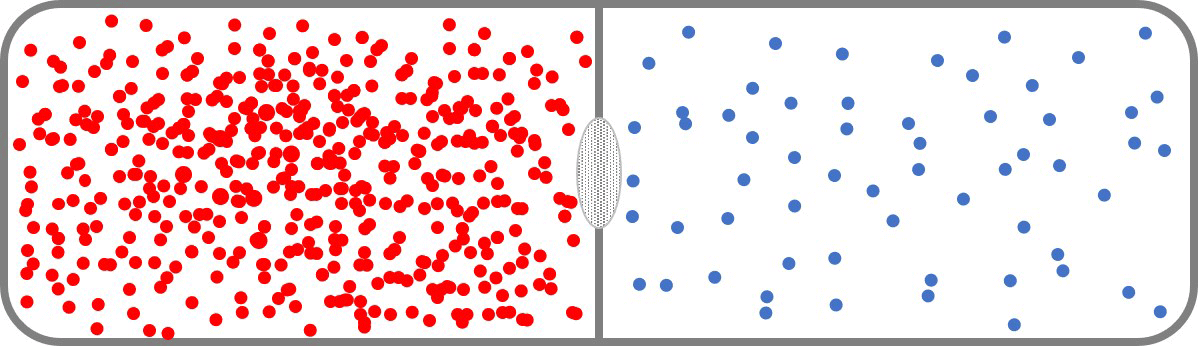 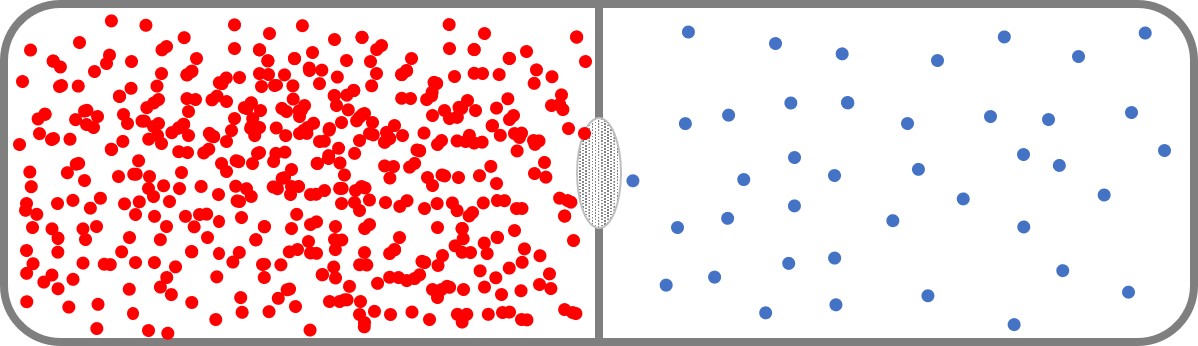 P1, V1
P2, V2
T1
T2
w1 = -P1V1
w2 = +P2V2
Συμπίεση: Το Σύστημα Προσλαμβάνει
Έργο από το Περιβάλλον (+)
Εκτόνωση: Το Σύστημα Αποδίδει 
Έργο στο Περιβάλλον (-)
ΔT
Wtot = w1 + w2 = -P1V1 + P2V2
1ος Θερμοδυναμικός Νόμος U = Q –W: Συντελεστής Joule–Thomson, μJT
Ισοενθαλπική Διαδικασία: H1 = H2
 Για Ιδανικά Αέρια
Μεταβολή Ενθαλπίας για 
Απειροστές Μεταβολές dT και dP
Όμως dH = 0  dT και dP
Εξαρτημένες Μεταβλητές
Φυσική Ερμηνεία μέσω Αλληλεπιδράσεων van der Waals
Μέσω Θερμοδυναμικών Μετασχηματισμών
Μοντέλο van der Waals:
Naβ = b
n = 1 mole
Αν 2a/RT>b (Κυριαρχούν οι Έλξεις), το Αέριο Ψύχεται κατά την Εκτόνωση
Αν 2a/RT<b (Κυριαρχούν οι Απώσεις), το Αέριο Θερμαίνεται κατά την Εκτόνωση
Ποσοτική Διερεύνηση του Συντελεστή μJT
Παράγοντες που Επηρεάζουν τον μJT

Μόνιμη Διπολική Ροπή, μ
 Ισχύς Διπόλου   μJT
Στιγμιαία Διπολική Ροπή (Τρόποι Δόνησης)
# Δονητικών Βαθμών Ελευθερίας (ΔΒΕ):
1. Ισχυρότερες Αλληλεπιδάσεις   μJT
2. Μεγαλύτερη Θερμοχωρητικότητα   μJT
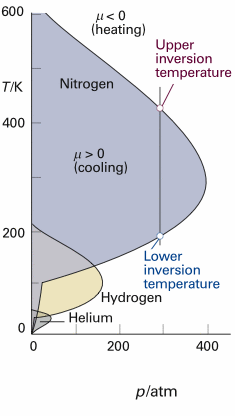 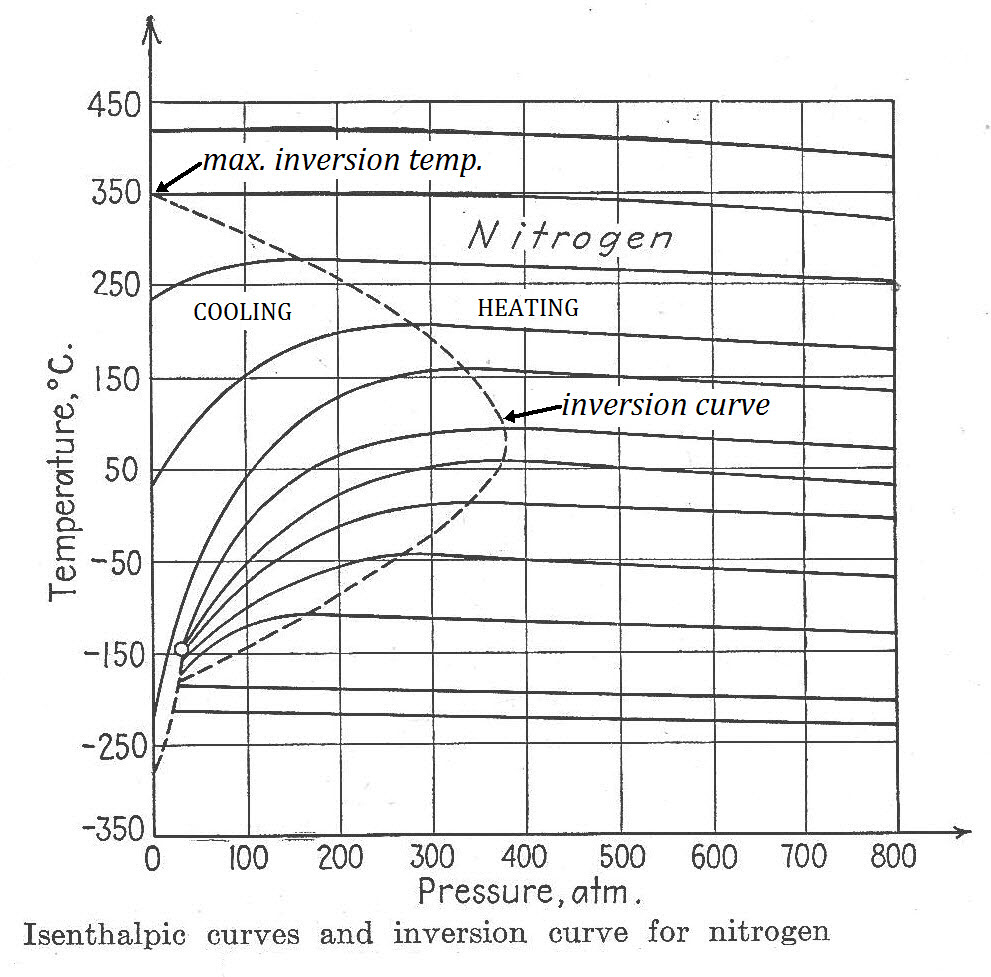 Σημείωση: Η Θερμοχωρητικότητα των Αερίων 
και η Επίδραση των ΒΕ Περιγράφεται στο Επόμενο Πείραμα
Επαγόμενη Διπολική Ροπή (Πολωσιμότητα)
 Πολωσιμότητας, α = μind/Ε     μJT
Μέγεθος – Μοριακή Μάζα Μορίων ?
Σε Όλες τις Περιπτώσεις, η Μείωση της 
Θερμοκρασίας Καθιστά τις Ελκτικές Δυνάμεις 
Αποτελεσματικότερες - Συμπύκνωση
Οργανολογία Και Εικονικό Πείραμα – Virtual Lab
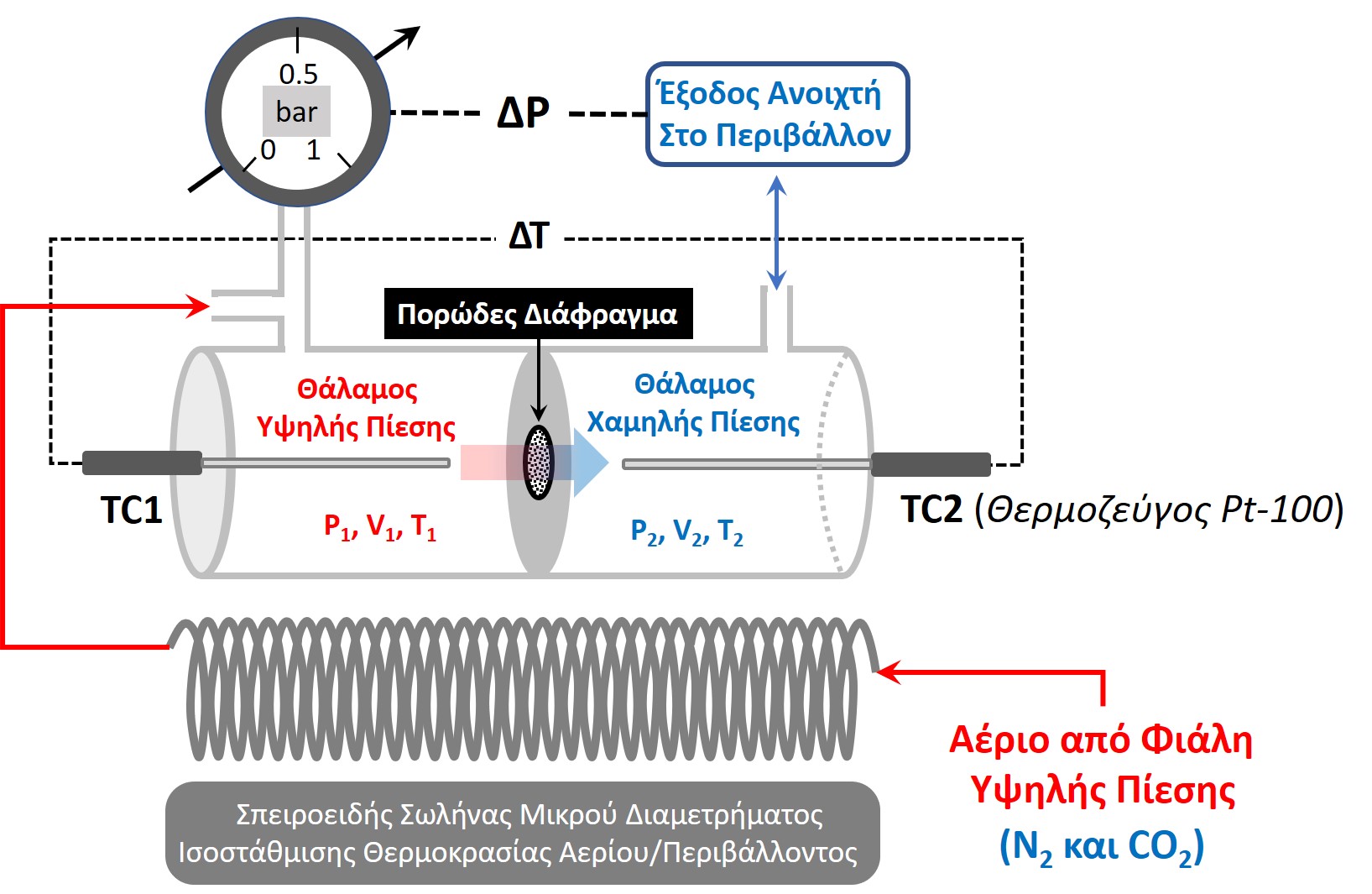 Η Συσκευή Είναι Κατασκευασμένη από 
Γυαλί  (Κακός Θερμικός Αγωγός)
Ώστε να Διασφαλίζεται η Αδιαβατικότητα
Q = 
U = Q(=0) – W
Data Acquisition
J-T